CEC PRESENTATIONDISTRICT 15
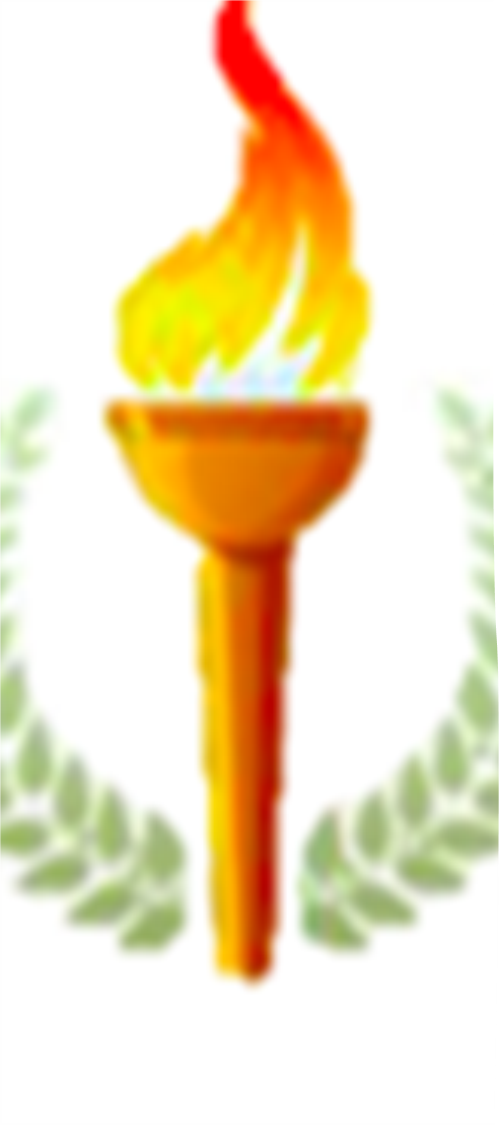 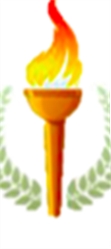 March 22, 2022
Community Superintendent, Anita Skop
AGENDA
WELCOME AND GREETINGS
HONORING WOMEN’S HISTORY MONTH
ST. PATRICK’S DAY AND IRISH HERITAGE MONTH
PURIM
CHANGES TO COVID PROTOCOLS
MASKING
TRIPS
GRADUATION AND PROMS
SUMMER SCHOOL INFORMATION TO DATE
UPDATE ON THE PAR PROCESS IN SUNSET PARK
HONORING A STAR STUDENT
THE LAST WORD
WOMEN’S HISTORY MONTH
MARCH CELEBRATIONS
ST. PATRICK’S DAY/IRISH HERITAGE MONTH
PURIM
CHANGES TO COVID PROTOCOLS
MASKING
Masks are optional for all students K-12.
The expectation is that Mayor will make masks optional across 3K-4K as of April 4th.
Schools have prioritized supports to ensure students with masks or unmasked are comfortable and treated equitably.
TRIPS
Class trips are back and many schools are already planning senior adventures
GRADUATION AND PROMS
Outdoor and Indoor graduations are the expectation with live streaming for unvaccinated families who cannot attend indoor school functions as an option.
Proms are being held as well.
SUMMER SCHOOL INFORMATION TO DATE
Summer Rising 2022 will refer specifically to the K-8 Instructional Program. 
Summer Rising will run Monday-Friday, 8 am-6pm. 
DOE Instruction 8-12, Monday-Thursday
CBO Led 12-6 pm
Fridays will be CBO Led
For Elementary schools: 7 weeks
Week 7 will be CBO Led
For middle schools: 6 weeks
Enrollment
Launching in April. 
DOE will own the enrollment process
Based on historical data, Central will set aside seats at all sites to support mandated students
SUNSET PARK PAR
Sunset Park PAR has launched!
The group has been meeting weekly in Sunset Park since the beginning of March
Attendance has been robust and there is broad representation from P.S.1, P.S. 24, P.S.94, P.S. 169, P.S.516, and P.S. 896 with continued connection and outreach to/with additional schools and communities.
20 community researchers are attending from across communities Sunset Park, the meetings are conducted in Mandarin, Spanish, and English.
The team has spent these early weeks learning about each other and building their knowledge of the schools in Sunset Park and honing research questions
With consideration of new school buildings opening in the community, the D15 Sunset Park PAR Project will explore the educational experience of families in the neighborhood and consider how to further equitable education and thriving schools for all children. 
The team is in the process of developing their communication strategy (website, social media, etc.) and look forward to joining the April CEC meeting to speak more about their work.
Visit the website: https://district15parproject.org/
HONORING A STAR STUDENT
NY1's "New Yorker of the Week". The student, Analiese Ginsburg (4th grade), had the idea to have a bake sale to support the International Red Cross, after learning about current events in Ukraine.  She worked with our school's 4th/5th Service Learning Team to make her idea a reality.
THE LAST WORD
“Whatever affects one directly, affects all indirectly. I can never be what I ought to be until you are what you ought to be. This is the interrelated structure of reality.”
Dr. Martin Luther King